Τμήμα Μηχανικών Πληροφορικής και Ηλεκτρονικών ΣυστημάτωνΣχολή ΜηχανικώνΔΙ.ΠΑ.Ε.Πρακτική Άσκηση μέσω Προγράμματος ΕΣΠΑ
ΒΗΜΑΤΑ 
ΓΙΑ ΤΗΝ ΥΠΟΒΟΛΗ ΤΗΣ ΑΙΤΗΣΗΣ 
ΚΑΙ ΤΗΝ ΕΝΤΑΞΗ ΣΤΟ ΠΡΟΓΡΑΜΜΑ ΕΣΠΑ
1
Τμήμα Μηχανικών Πληροφορικής και Ηλεκτρονικών ΣυστημάτωνΠρακτική Άσκηση μέσω Προγράμματος ΕΣΠΑ
Βήμα 1ο  
	Κατεβάζετε και εκτυπώνετε την Αίτηση που βρίσκεται στο σύνδεσμο :  ΕΣΠΑ_1_Άιτηση Φοιτητή ΠΑ στη γραμματεία για ΕΣΠΑ_ΤΜΠΗΣ.docx
	
	Στη συνέχεια την  υπογράφετε και την προσκομίζετε ή την στέλνετε ηλεκτρονικά στην Γραμματεία του Τμήματος
2
Τμήμα Μηχανικών Πληροφορικής και Ηλεκτρονικών ΣυστημάτωνΠρακτική Άσκηση μέσω Προγράμματος ΕΣΠΑ
Για να μπορέσετε να κάνετε Πρακτική με ΕΣΠΑ και να σας εκδώσει η Γραμματεία  την ΒΕΒΑΙΩΣΗ ΠΡΑΚΤΙΚΗΣ ΑΣΚΗΣΗΣ θα πρέπει να πληρούνται οι παρακάτω προϋποθέσεις:
 
Να βρίσκεστε σε τυπικό εξάμηνο μεγαλύτερο του Η'.
Να έχετε παρακολουθήσει με επιτυχία μαθήματα τουλάχιστον 210 ΠΜ του προγράμματος σπουδών.
3
Τμήμα Μηχανικών Πληροφορικής και Ηλεκτρονικών ΣυστημάτωνΠρακτική Άσκηση μέσω Προγράμματος ΕΣΠΑ
Βήμα 2ο. Αν έχετε βρει τον φορέα, όπου θα κάνετε την Πρακτική σας Άσκηση θα πρέπει:

Να τον ενημερώσετε ότι πρέπει να εγγραφεί στο σύστημα ΑΤΛΑΣ.
Να βεβαιωθείτε ότι έχει καταχωρηθεί η Θέση Απασχόλησης από το Φορέα στο Σύστημα Πρακτικής Άσκησης ΑΤΛΑΣ.
Να έχετε εγγραφεί στο Σύστημα Πρακτικής Άσκησης ΑΤΛΑΣ, αν δεν το έχετε ήδη κάνει. 
Να κατεβάσετε τα παρακάτω έντυπα:

	ΕΣΠΑ_2_Βεβαίωση Εργοδότη για απασχόληση φοιτητή_ΔΙΠΑΕ new!!.doc
	ΕΣΠΑ_3_Δήλωση Φορέα Απασχόλησης ΠΑ_ΔΙΠΑΕ.docx

	και να τα στείλετε – προσκομίσετε στον Φορέα που επιλέξατε να τα συμπληρώσει, να τα υπογράψει – σφραγίσει και να σας τα στείλει ηλεκτρονικά.

Να κατεβάσετε το έντυπο ΕΣΠΑ_4_Ενημερωτικό Έντυπο Φοιτητή-Εργοδότη ΕΣΠΑ_2023_ΤΜΠΗΣ.pdf

	και να το στείλετε στο Φορέα, ώστε να ενημερωθεί για τις υποχρεώσεις του.
4
Τμήμα Μηχανικών Πληροφορικής και Ηλεκτρονικών ΣυστημάτωνΠρακτική Άσκηση μέσω Προγράμματος ΕΣΠΑ
Βήμα 3ο  :

Κατεβάζετε και εκτυπώνετε το έντυπο  ΕΣΠΑ_6_Υπεύθυνη Δήλωση Προσωπικών Δεδομένων_ΔΙΠΑΕ new!!!.docx, την συμπληρώνετε, την υπογράφετε και την σκανάρετε.

Αποθηκεύετε σε έναν φάκελο στον Υπολογιστή σας όλα τα παρακάτω δικαιολογητικά (όσα έχετε) :

Βεβαίωση από τη Γραμματεία ότι πληροίτε τις  προϋποθέσεις για πρακτική άσκηση (θα σας σταλεί ηλεκτρονικά από τη Γραμματεία, μετά την αίτηση που θα στείλετε)
Αναλυτική βαθμολογία (θα σας σταλεί ηλεκτρονικά από την Γραμματεία μαζί με την Βεβαίωση).
ΕΣΠΑ_2_Βεβαίωση Εργοδότη για απασχόληση φοιτητή_ΔΙΠΑΕ new!!.doc
ΕΣΠΑ_3_Δήλωση Φορέα Απασχόλησης ΠΑ_ΔΙΠΑΕ.docx
ΕΣΠΑ_6_Υπεύθυνη Δήλωση Προσωπικών Δεδομένων_ΔΙΠΑΕ new!!!.docx
5
Τμήμα Μηχανικών Πληροφορικής και Ηλεκτρονικών ΣυστημάτωνΠρακτική Άσκηση μέσω Προγράμματος ΕΣΠΑ
Βήμα 4ο  :

Συγκεντρώνετε (σκανάρετε αν χρειαστεί) και αποθηκεύετε στον ίδιο φάκελο στον Υπολογιστή σας τα παρακάτω δικαιολογητικά.

Βεβαίωση ΑΜΑ (εάν δεν έχετε, τη ζητάτε από κάποιο υποκατάστημα ΕΦΚΑ).
Βεβαίωση ΑΜΚΑ (την εκτυπώνετε από το internet www.amka.gr ).
Φωτοτυπία ΙΒΑΝ Ηλεκτρονικού Βιβλιαρίου καταθέσεων  ή την πρώτη σελίδα του Βιβλιάριου καταθέσεων Τράπεζας Πειραιώς (σε περίπτωση κοινού λογαριασμού, θα πρέπει να είστε το πρώτο όνομα).
Αστυνομική ταυτότητα
Ακαδημαϊκή ταυτότητα
Προσωπικό Εκκαθαριστικό Εφορίας φορολογικού έτους 2022 (εφόσον υποβάλετε φορολογική δήλωση) ή Φωτοτυπία 1ης & 4ης σελ. του Ε1_2022 των γονέων (σε περίπτωση που δεν υποβάλετε φορολογική δήλωση). 
Εάν έχετε, δικαιολογητικά κοινωνικών κριτηρίων, όπως: πιστοποιητικό οικογενειακής κατάστασης, πιστοποιητικό πολυτεκνίας, διαζευκτήριο γονέων κ.λ.π..
6
Τμήμα Μηχανικών Πληροφορικής και Ηλεκτρονικών ΣυστημάτωνΠρακτική Άσκηση μέσω Προγράμματος ΕΣΠΑ
Εφόσον έχετε έτοιμα ΟΛΑ τα προηγούμενα δικαιολογητικά (στον υπολογιστή σας), 
ξεκινάτε την υποβολή της αίτησής σας ηλεκτρονικά μέσω του συνδέσμου 
https://praktiki.ihu.gr/crm
στον οποίο μπαίνετε με τους κωδικούς σας του uniportal.

ΠΡΟΣΟΧΗ::: Το σύστημα σας επιτρέπει να συνδεθείτε ΜΟΝΟ αν η γραμματεία σας στείλει την ΒΕΒΑΙΩΣΗ ΠΡΑΚΤΙΚΗΣ ΑΣΚΗΣΗΣ και σας δώσει τη δυνατότητα (μέσω του uniportal) να έχετε το δικαίωμα να συνδεθείτε στην πλατφόρμα του ΕΣΠΑ

Πατώντας τον σύνδεσμο, βλέπετε την παρακάτω φόρμα:
7
Τμήμα Μηχανικών Πληροφορικής και Ηλεκτρονικών ΣυστημάτωνΠρακτική Άσκηση μέσω Προγράμματος ΕΣΠΑ
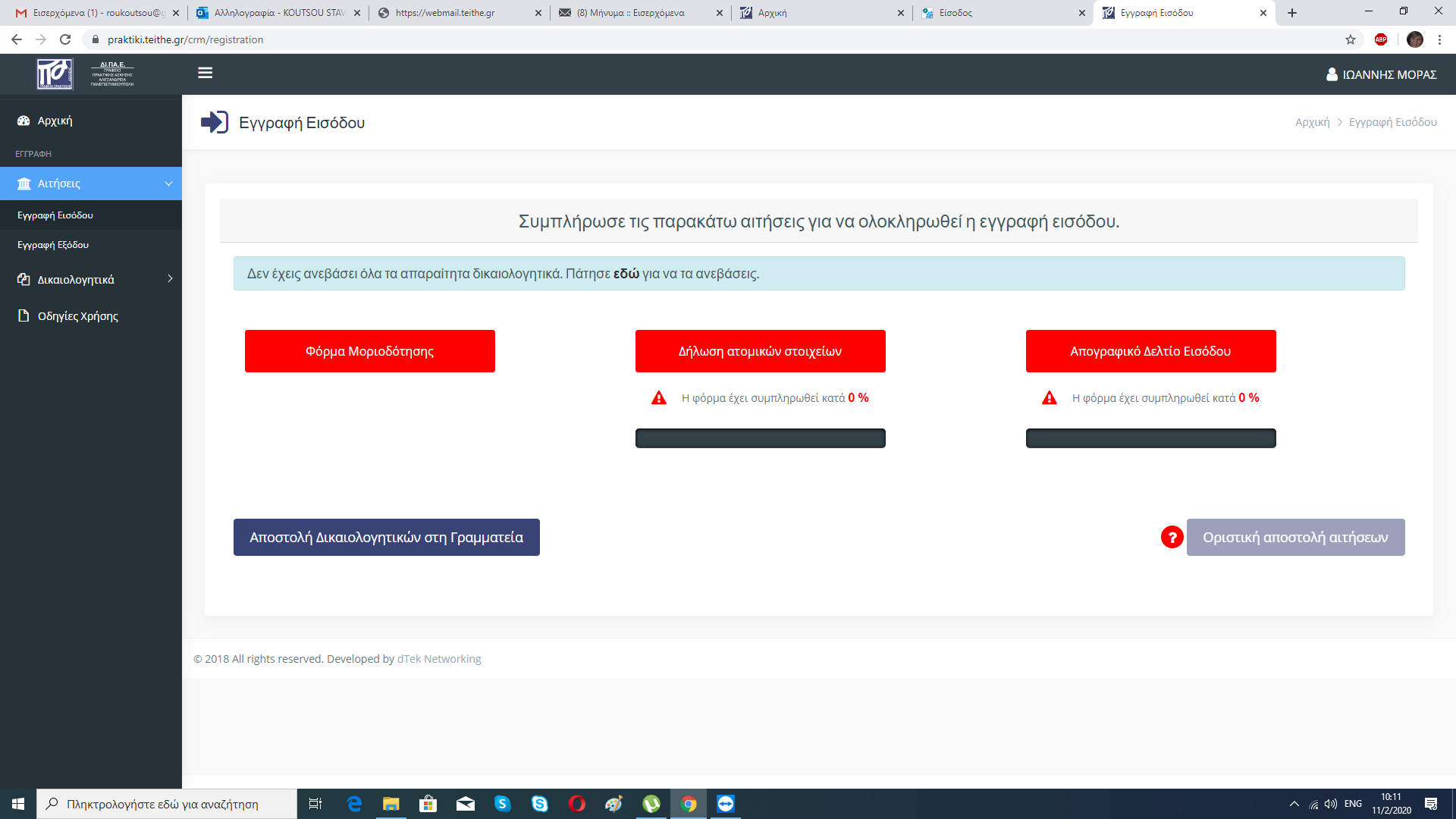 8
Τμήμα Μηχανικών Πληροφορικής και Ηλεκτρονικών ΣυστημάτωνΠρακτική Άσκηση μέσω Προγράμματος ΕΣΠΑ
Ξεκινάτε με τη συμπλήρωση της Φόρμας «Φόρμα μοριοδότησης», 

την οποία συμπληρώνετε με βάση

την αναλυτική βαθμολογία, 
το εκκαθαριστικό της Εφορίας 
και τα κοινωνικά κριτήρια (εάν έχετε)
9
Τμήμα Μηχανικών Πληροφορικής και Ηλεκτρονικών ΣυστημάτωνΠρακτική Άσκηση μέσω Προγράμματος ΕΣΠΑ
10
Τμήμα Μηχανικών Πληροφορικής και Ηλεκτρονικών ΣυστημάτωνΠρακτική Άσκηση μέσω Προγράμματος ΕΣΠΑ
Μετά τη συμπλήρωση της Φόρμας Μοριοδότησης,    αποθηκεύετε και επιστρέφετε στην αρχική σελίδα :
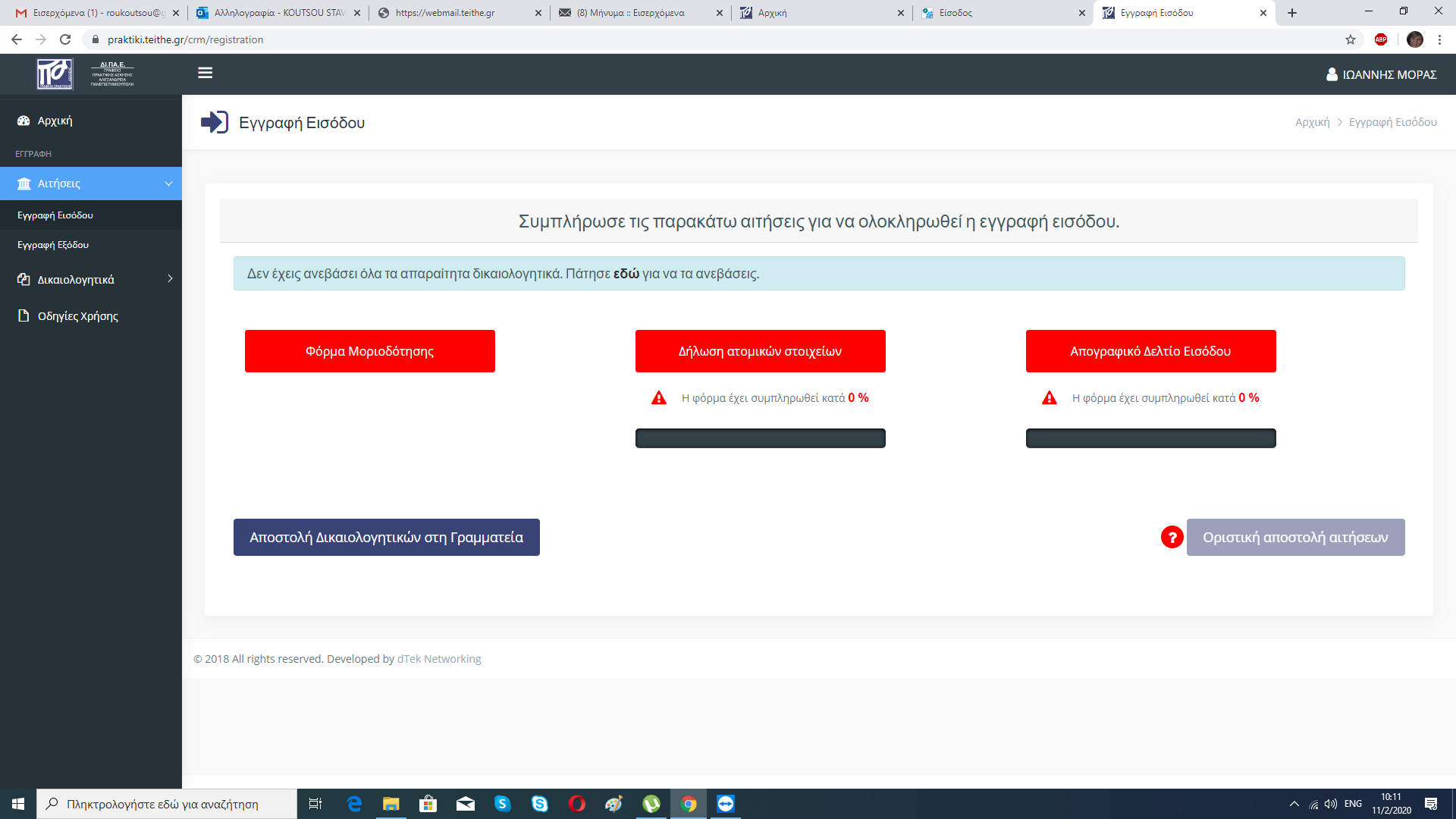 11
Τμήμα Μηχανικών Πληροφορικής και Ηλεκτρονικών ΣυστημάτωνΠρακτική Άσκηση μέσω Προγράμματος ΕΣΠΑ
Συνεχίζετε με την συμπλήρωση της Φόρμας
«Δήλωση ατομικών στοιχείων»ως ΑΡ. ΠΡΩΤΟΚΟΛΛΟΥ ΓΡΑΜΜΑΤΕΙΑΣ και ΗΜ/ΝΙΑ ΠΡΩΤΟΚΟΛΛΟΥ 
βάζετε τα αντίστοιχα νούμερα που αναγράφονται στη Βεβαίωση της Γραμματείας (πάνω δεξιά)
12
Τμήμα Μηχανικών Πληροφορικής και Ηλεκτρονικών ΣυστημάτωνΠρακτική Άσκηση μέσω Προγράμματος ΕΣΠΑ
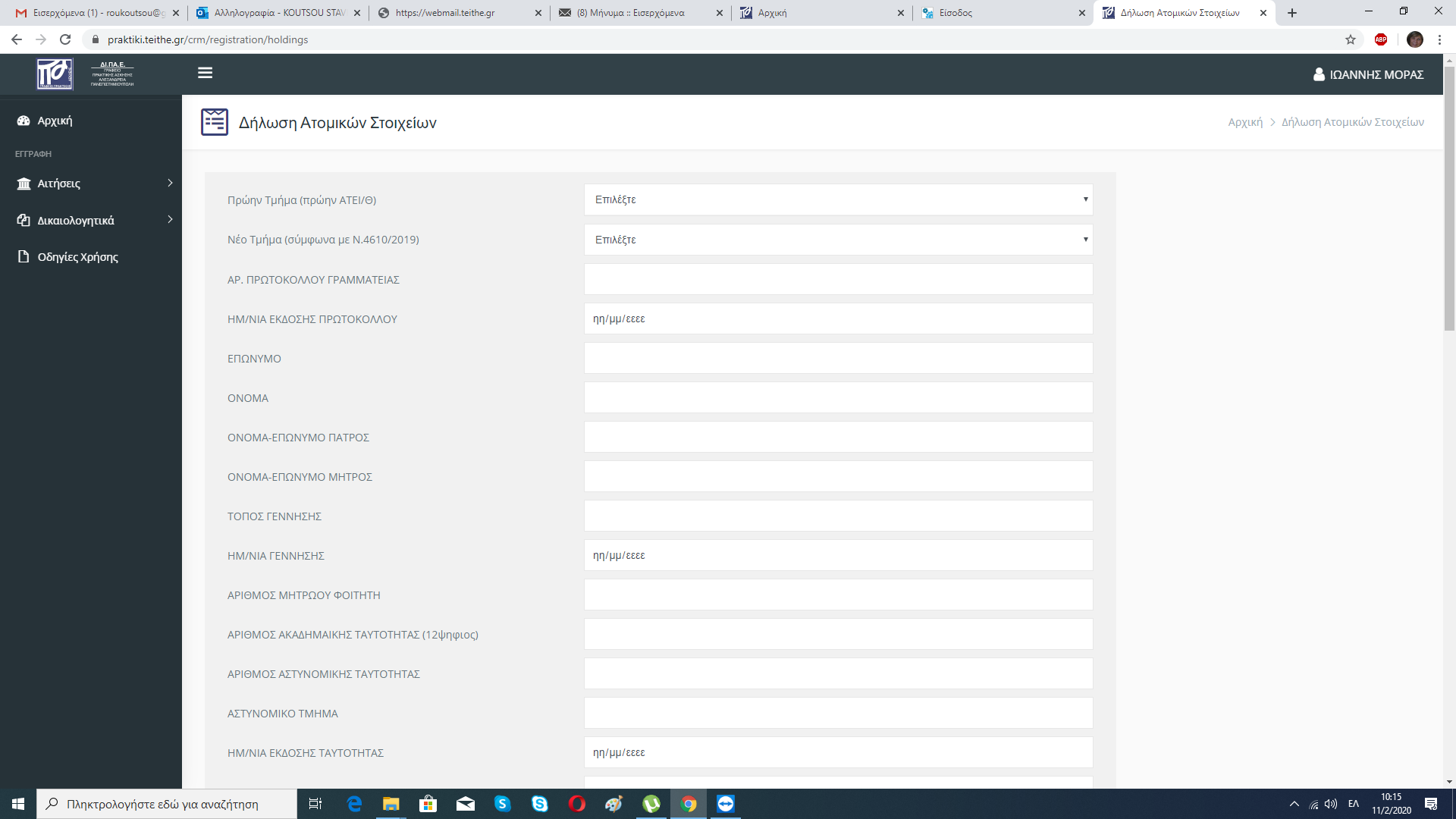 13
Τμήμα Μηχανικών Πληροφορικής και Ηλεκτρονικών ΣυστημάτωνΠρακτική Άσκηση μέσω Προγράμματος ΕΣΠΑ
Μετά τη συμπλήρωση της Φόρμας,  αποθηκεύετε και επιστρέφετε στην αρχική σελίδα :
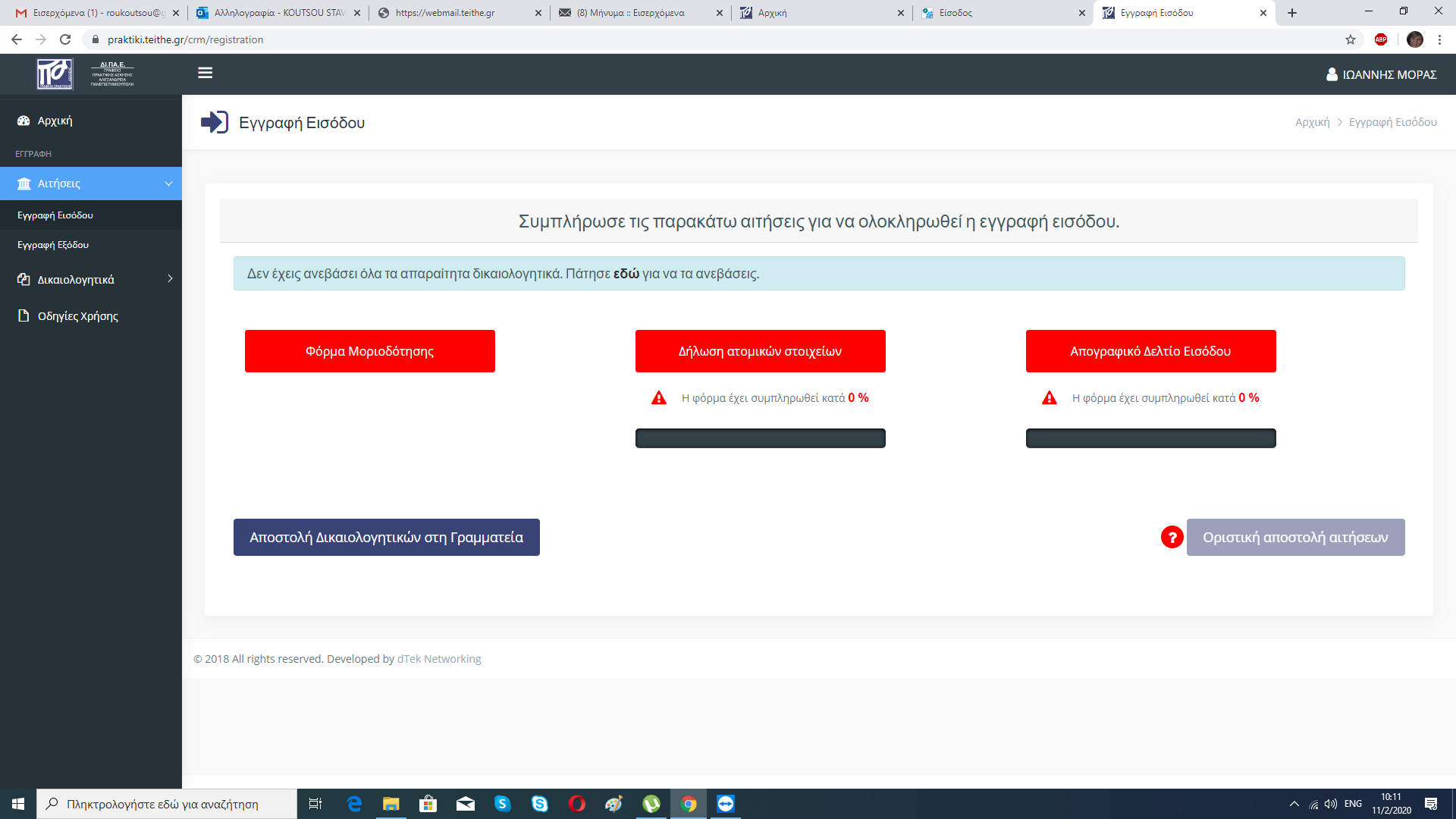 14
Τμήμα Μηχανικών Πληροφορικής και Ηλεκτρονικών ΣυστημάτωνΠρακτική Άσκηση μέσω Προγράμματος ΕΣΠΑ
Συνεχίζετε με τη συμπλήρωση της Φόρμας
«Απογραφικό δελτίο εισόδου»
Προσοχή: δεν συμπληρώνετε το κελί«Κωδ. Συμμετέχοντα (συστήματος Δικαιούχου)»
15
Τμήμα Μηχανικών Πληροφορικής και Ηλεκτρονικών ΣυστημάτωνΠρακτική Άσκηση μέσω Προγράμματος ΕΣΠΑ
16
Τμήμα Μηχανικών Πληροφορικής και Ηλεκτρονικών ΣυστημάτωνΠρακτική Άσκηση μέσω Προγράμματος ΕΣΠΑ
Αφού αποθηκεύσετε, επιστρέφετε στην αρχική σελίδα και επιλέγετε «Αποστολή Δικαιολογητικών στη Γραμματεία».
Πατώντας αριστερά στη μπάρα «Δικαιολογητικά», εμφανίζονται οι επιλογές :
Κατέβασμα
Ανέβασμα
Επιλέγετε Ανέβασμα
Στη συνέχεια, στο κάθε κελί «σέρνετε» το αντίστοιχο αρχείο.Μέχρι το κελί «Υπεύθυνη Δήλωση για Προσωπικά Δεδομένα» η συμπλήρωση είναι υποχρεωτική.
 Στα υπόλοιπα κελιά, ανεβάζετε μόνο όσα δικαιολογητικά διαθέτετε.
17
Τμήμα Μηχανικών Πληροφορικής και Ηλεκτρονικών ΣυστημάτωνΠρακτική Άσκηση μέσω Προγράμματος ΕΣΠΑ
18
Τμήμα Μηχανικών Πληροφορικής και Ηλεκτρονικών ΣυστημάτωνΠρακτική Άσκηση μέσω Προγράμματος ΕΣΠΑ
19
Τμήμα Μηχανικών Πληροφορικής και Ηλεκτρονικών ΣυστημάτωνΠρακτική Άσκηση μέσω Προγράμματος ΕΣΠΑ
20
Τμήμα Μηχανικών Πληροφορικής και Ηλεκτρονικών ΣυστημάτωνΠρακτική Άσκηση μέσω Προγράμματος ΕΣΠΑ
21
Τμήμα Μηχανικών Πληροφορικής και Ηλεκτρονικών ΣυστημάτωνΠρακτική Άσκηση μέσω Προγράμματος ΕΣΠΑ
Στο πεδίο «Δήλωση Μοριοδότησης Ωφελούμενου Φοιτητή» θα ανεβάσετε την «Φόρμα μοριοδότησης» που συμπληρώσατε στην αρχή, αφού πρώτα την «κατεβάσετε» και την υπογράψετε.
22
Τμήμα Μηχανικών Πληροφορικής και Ηλεκτρονικών ΣυστημάτωνΠρακτική Άσκηση μέσω Προγράμματος ΕΣΠΑ
Επανέρχεστε στην αρχική σελίδα.
Εφόσον έχετε ολοκληρώσει τη συμπλήρωση όλων των πεδίων, τα πεδία από κόκκινα γίνονται μπλε.
 Τότε, μπορείτε να κάνετε την 
 «Οριστική αποστολή αιτήσεων»

ΠΡΟΣΟΧΗ: εάν δεν κάνετε την οριστική αποστολή, η αίτησή σας δεν καταγράφεται.

Η χρονική διάρκεια υποβολής των αιτήσεων για ΠΑ στο ΠΣ ΓΠΑ ΕΣΠΑ και των απαραίτητων δικαιολογητικών εγγράφων ξεκινάει στις 23/10/2023 και ολοκληρώνεται στις 05/11/2023.
23
Τμήμα Μηχανικών Πληροφορικής και Ηλεκτρονικών ΣυστημάτωνΠρακτική Άσκηση μέσω Προγράμματος ΕΣΠΑ
24
Τμήμα Μηχανικών Πληροφορικής και Ηλεκτρονικών ΣυστημάτωνΠρακτική Άσκηση μέσω Προγράμματος ΕΣΠΑ
Αποζημίωση Φοιτητών

Αν η θέση απασχόλησης είναι στο Δημόσιο Τομέα, θα πρέπει να υπάρχει θεσμοθετημένη θέση με ασφάλιση για τον/την ασκούμενο/η φοιτητή/τρια.

Η αποζημίωση των φοιτητών από το πρόγραμμα ΕΣΠΑ είναι 280€ μηνιαίως.

Η συμμετοχή του φορέα απασχόλησης είναι :

Ιδιωτικός τομέας 416,80 € (696,80€ - 280,00€) ***
25
Τμήμα Μηχανικών Πληροφορικής και Ηλεκτρονικών ΣυστημάτωνΠρακτική Άσκηση μέσω Προγράμματος ΕΣΠΑ
ΣΗΜΕΙΩΣΗ: Με το ΦΕΚ 164, τεύχος Α, 06-10-2023 αναστέλλεται για το ακαδημαϊκό έτος 2023-2024 η εφαρμογή του Άρθρου 69 του Νόμου 4957/21-07-2022, το οποίο αφορά την Πρακτική Άσκηση των φοιτητών των ΑΕΙ, οπότε η συμμετοχή του φορέα στην μηνιαία αποζημίωση του ασκούμενου(-ης) φοιτητή(-τριας) δεν είναι υποχρεωτική. 

Θα ΠΡΕΠΕΙ να μας στέλνετε στο Βήμα 2 τα έντυπα που θα συμπληρώσει ο Φορέας, με τον οποίο έχετε συμφωνήσει, ώστε να επικοινωνήσουμε μαζί του και να τον πείσουμε να μας στείλει ένα μήνυμα στο gouliana@ihu.gr, rkotsakis@jour.auth.gr, placemnt@it.teithe.gr,  το οποίο θα κοινοποιεί και στο Γραφείο Πρακτικής Άσκησης ΕΣΠΑ, praktiki.espa@teithe.gr, με το οποίο θα μας ενημερώνει πως δέχεται να συμμετέχει στην μηνιαία αποζημίωση του(της) ασκούμενου(ασκούμενης) με το ποσό των 416,80 €.
26
Τμήμα Μηχανικών Πληροφορικής και Ηλεκτρονικών ΣυστημάτωνΠρακτική Άσκηση μέσω Προγράμματος ΕΣΠΑ
Ο φοιτητής οφείλει να προσκομίσει μετά τη λήξη της προθεσμίας υποβολής των αιτήσεων ΠΑ, υπογεγραμμένα στον Επιστημονικά Υπεύθυνο του Τμήματος τα ακόλουθα πρωτότυπα έντυπα:

ΕΣΠΑ_1_Άιτηση Φοιτητή ΠΑ στη γραμματεία για ΕΣΠΑ_ΤΜΠΗΣ.docx, εκτυπωμένη και υπογεγραμμένη
ΕΣΠΑ_2_Βεβαίωση Εργοδότη για απασχόληση φοιτητή_ΔΙΠΑΕ new!!.doc, εκτυπωμένη και υπογεγραμμένη
ΕΣΠΑ_3_Δήλωση Φορέα Απασχόλησης ΠΑ_ ΔΙΠΑΕ.docx, εκτυπωμένη και υπογεγραμμένη
ΕΣΠΑ_5_Δήλωση Ατομικών Στοιχείων ΔΙΠΑΕ.DOCX εκτυπωμένη και υπογεγραμμένη, την οποία συμπληρώνετε μέσω του ΠΣ του ΓΠΑ ΕΣΠΑ. 
ΕΣΠΑ_6_Υπεύθυνη Δήλωση Προσωπικών Δεδομένων_ΔΙΠΑΕ new!!!.docx, εκτυπωμένη και υπογεγραμμένη
ΕΣΠΑ_7_Δήλωση Μοριοδότησης φοιτητή ΠΑ ΕΣΠΑ.docx, εκτυπωμένη και υπογεγραμμένη, την οποία συμπληρώνετε μέσω του ΠΣ του ΓΠΑ ΕΣΠΑ.
27